Calendrier programmes 2017
1. Réception des propositions de programmes
1er juillet au 30 septembre 2016 
LRAR envoyée au siège de FBF et doublée d’une version numérique 
FBF garantie le bon enregistrement par l’envoi d’un AR par voie électronique avec transmission d’un numéro analytique

2. Instruction du dossier par le Comité de développement de FBF
octobre – novembre 2016
Réunions préparatoires 1er et 2e collèges (prédéfinition des priorités)
Séances plénières (coordination des programmes)
Etude sur pièces, éventuelles auditions
Avis techniques
Calendrier projets 2017
3. Décision de financement par le Conseil d’administration de FBF
7 Décembre 2016
Adoption, report, modification ou refus
Finalisation du Budget

4. Mise en œuvre des programmes 
Signature des conventions pour la durée de l'exercice budgétaire 	         (1er janvier au 31 décembre 2017)
Liquidation des dépenses au plus tard le 31 janvier 2018
En cas de retard d’un programme commencé, le porteur du programme peut solliciter FBF pour une prorogation motivée
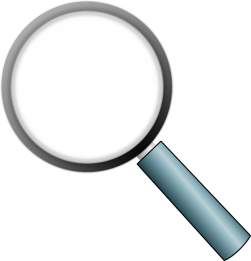 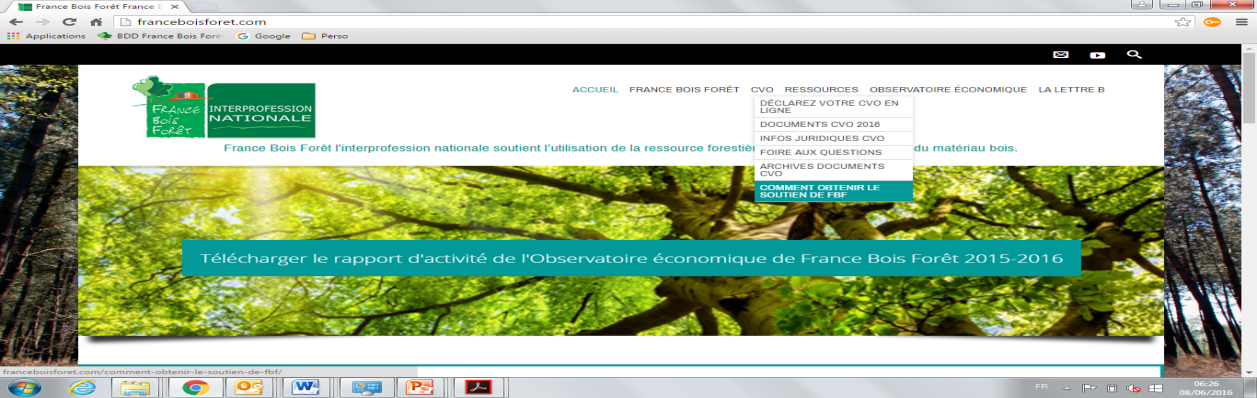 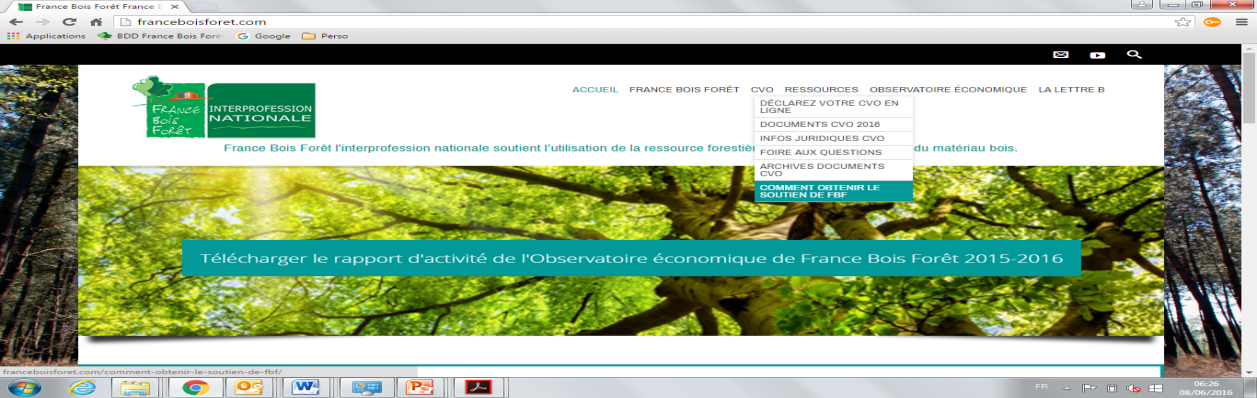